Chào ĐÓN CÁC con ĐẾN với 
Tiết LUYỆN TỪ VÀ CÂU LỚP 4
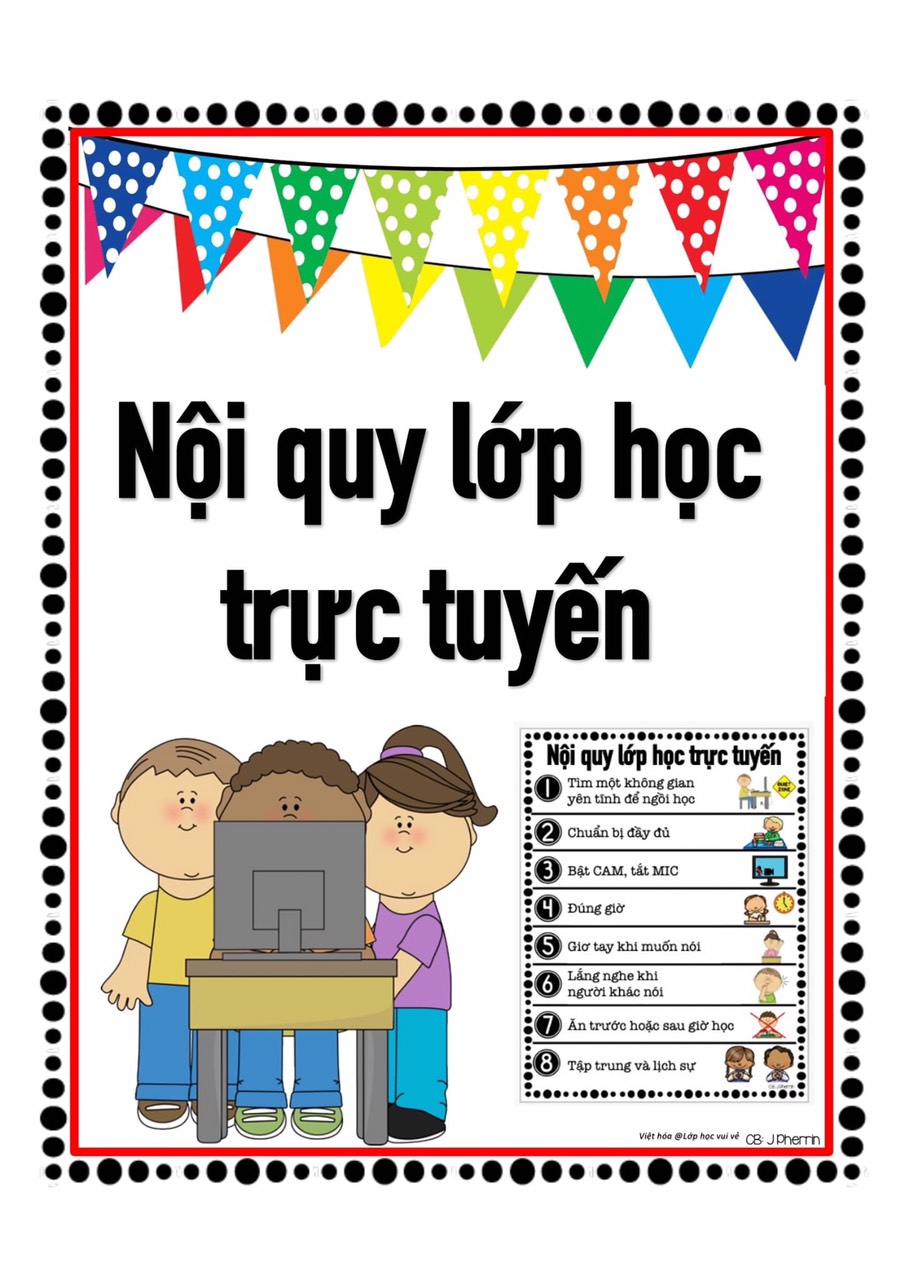 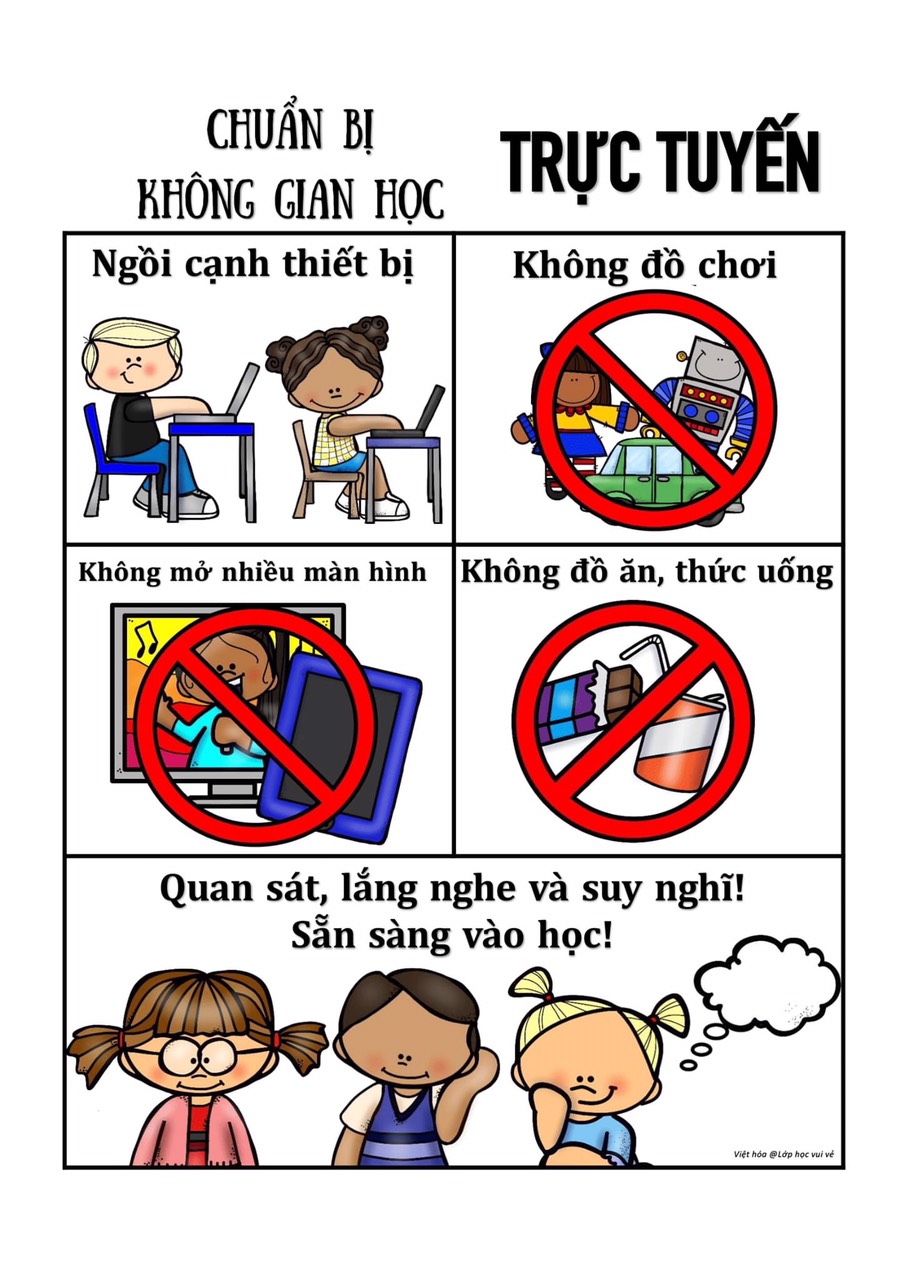 LẬT MẢNH GHÉP
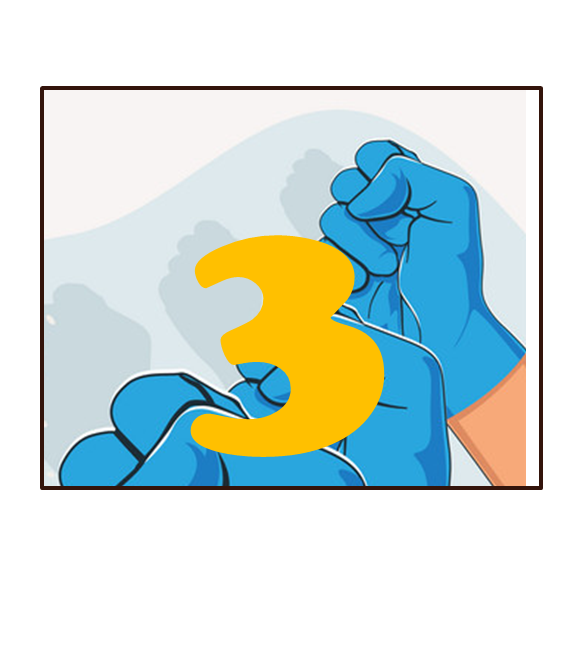 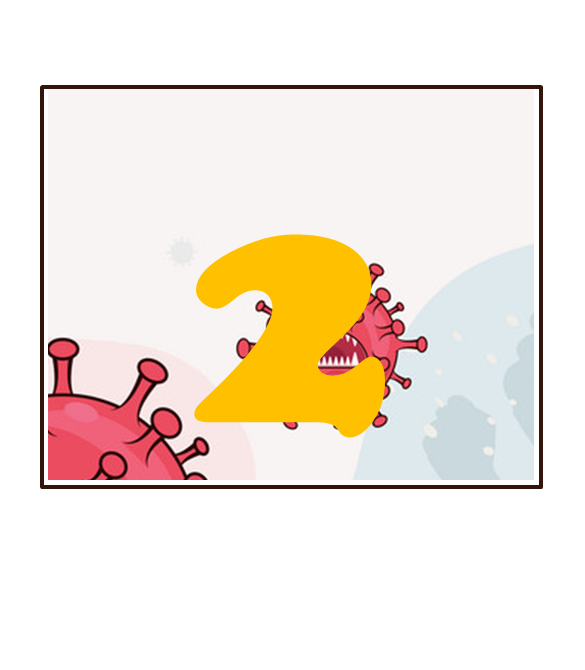 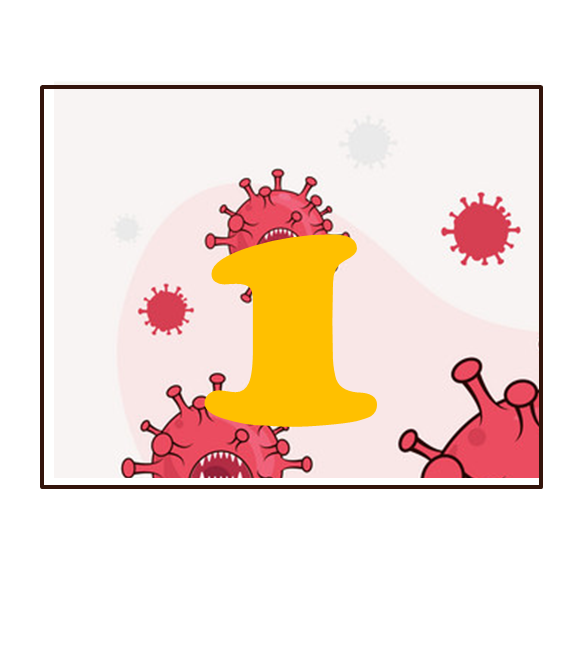 TIẾNG
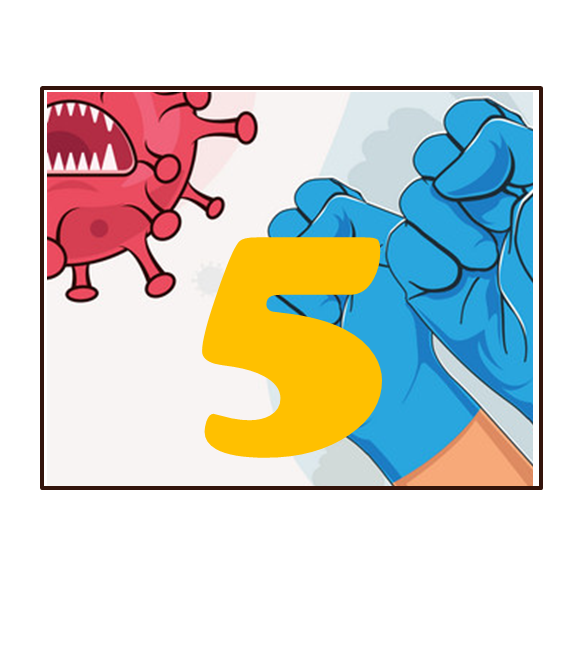 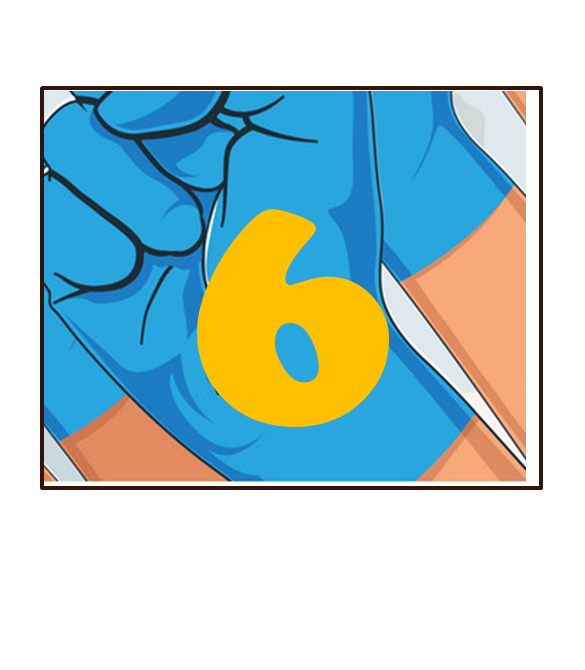 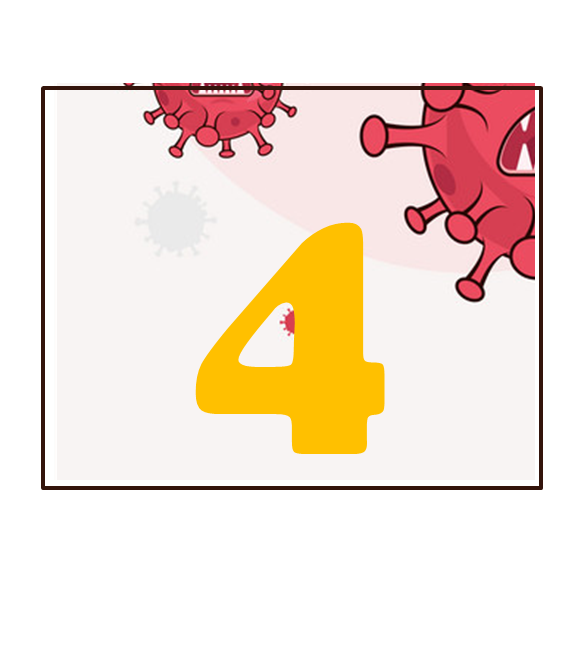 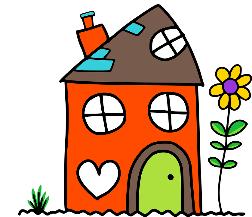 [Speaker Notes: Thầy cô tự ghép tranh ở phía dưới các mảnh ghép này nhé. Tuỳ nd thầy cô dạy để ghép tranh phù hợp ạ]
Câu thơ sau có bao nhiêu tiếng?
Đẹp vô cùng Tổ quốc ta ơi!
Mênh mông biển lúa đâu trời đẹp hơn.
Trả lời 
15 tiếng
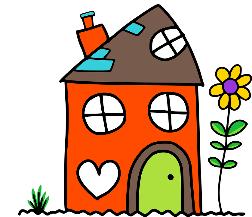 [Speaker Notes: GV hỏi HS tên bạn nhỏ là gì?]
Câu thơ sau có mấy tiếng chỉ có vần và thanh ?
Đẹp vô cùng Tổ quốc ta ơi!
Mênh mông biển lúa đâu trời đẹp hơn.
Trả lời
 1 tiếng
Ơi
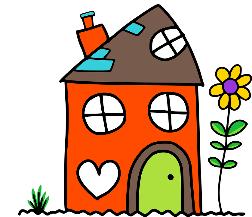 [Speaker Notes: Dựa vào tình huống để hỏi HS tên của bạn Hà.]
Chúc mừng bạn đã chọn trúng mảnh ghép may mắn!
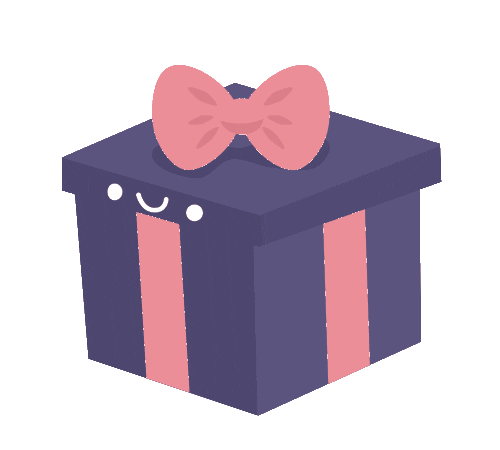 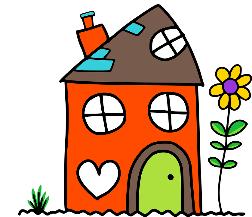 [Speaker Notes: Mảnh ghép may mắn, HS đc nhận quà]
Cá gì vốn rất hiền lành
Xưa được cô Tấm dỗ dành nuôi cơm.
Trả lời
Cá bống
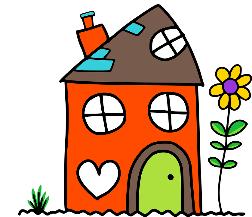 Phân tích cấu tạo tiếng “bống”
Trả lời 
Âm đầu: b
Vần: ông
Thanh: sắc
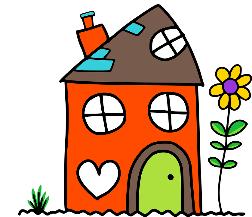 Chúc mừng bạn đã chọn trúng mảnh ghép may mắn!
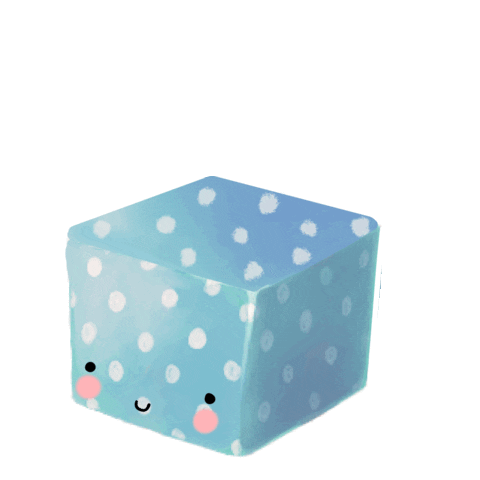 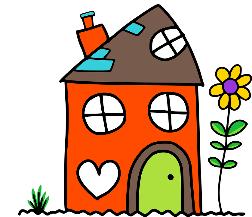 [Speaker Notes: Mảnh ghép may mắn, HS đc nhận quà]
MỖI TIẾNG THƯỜNG CÓ 3 BỘ PHẬN
ÂM ĐẦU
VẦN
THANH
LUYỆN TẬP về CẤU TẠO của TIẾNG
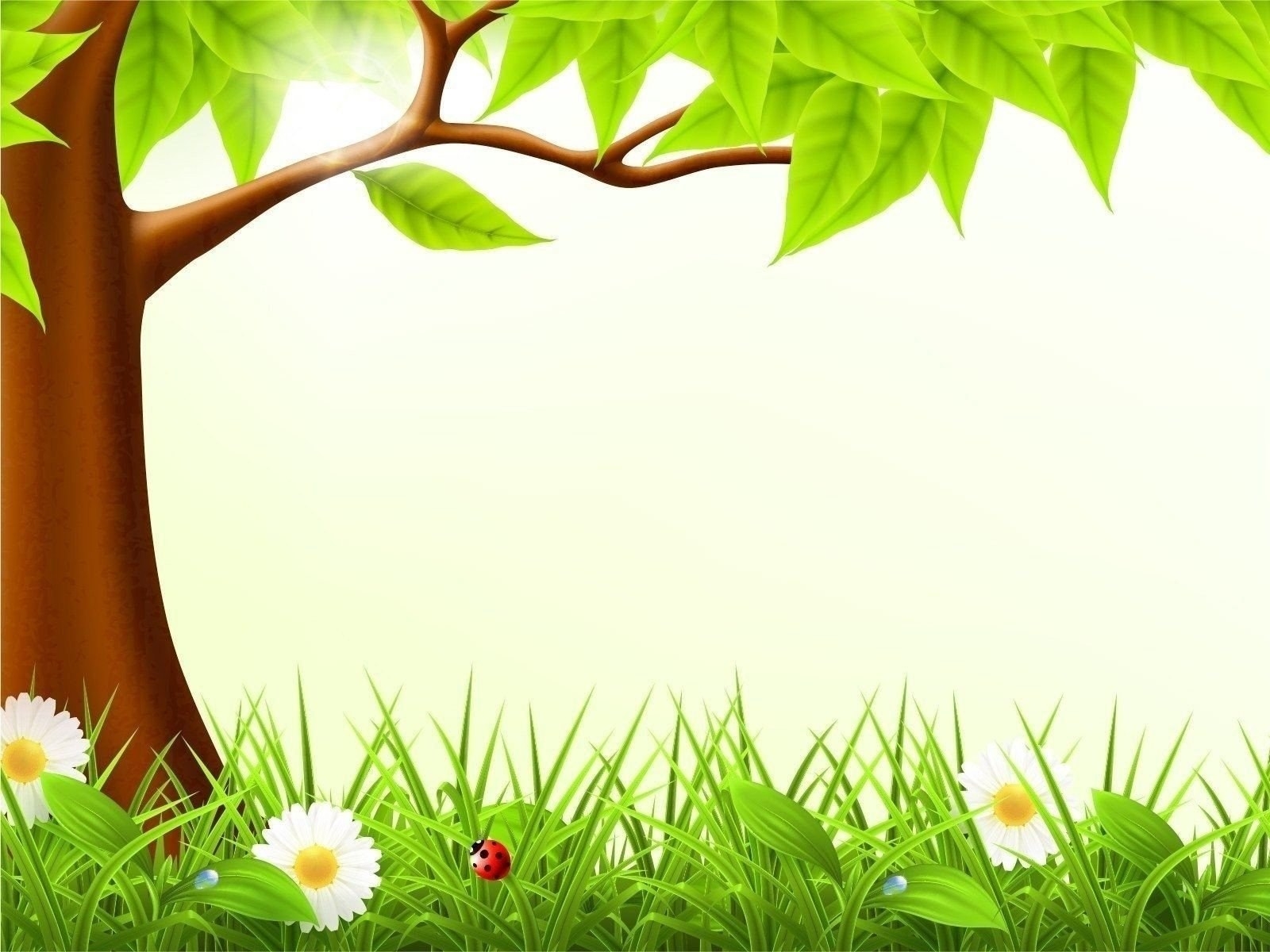 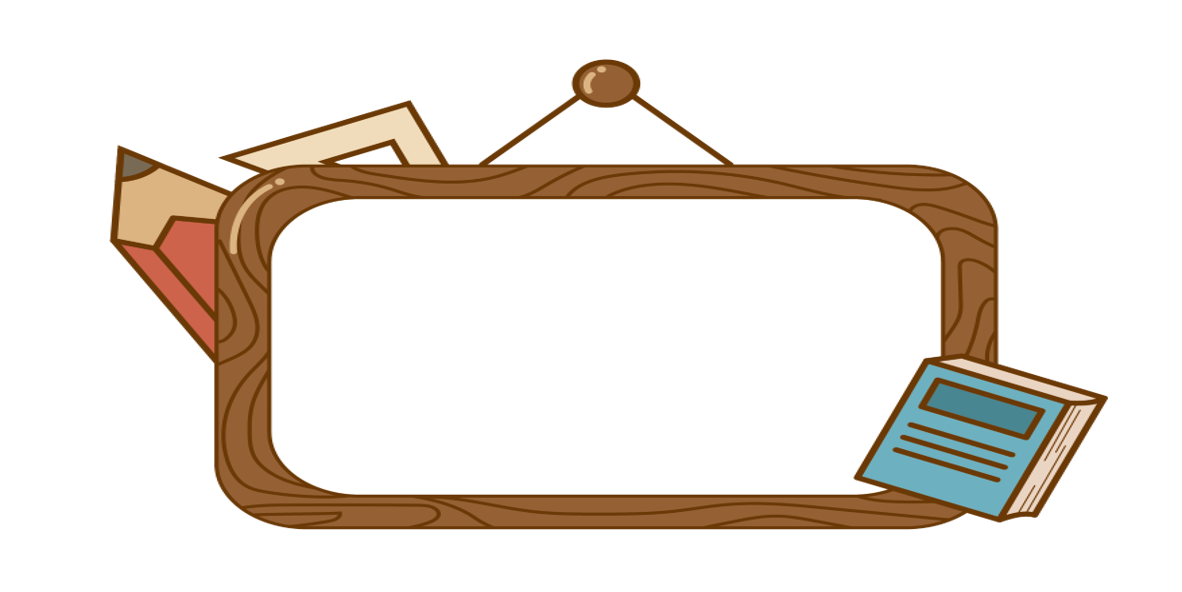 KHÁM PHÁ
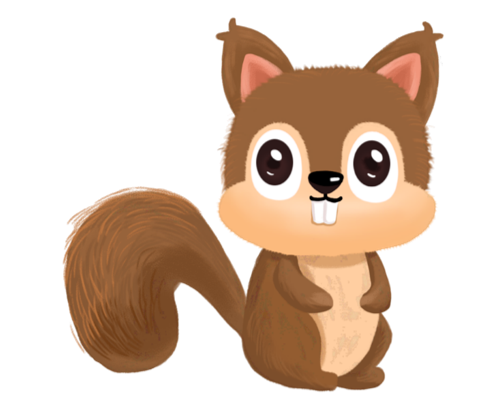 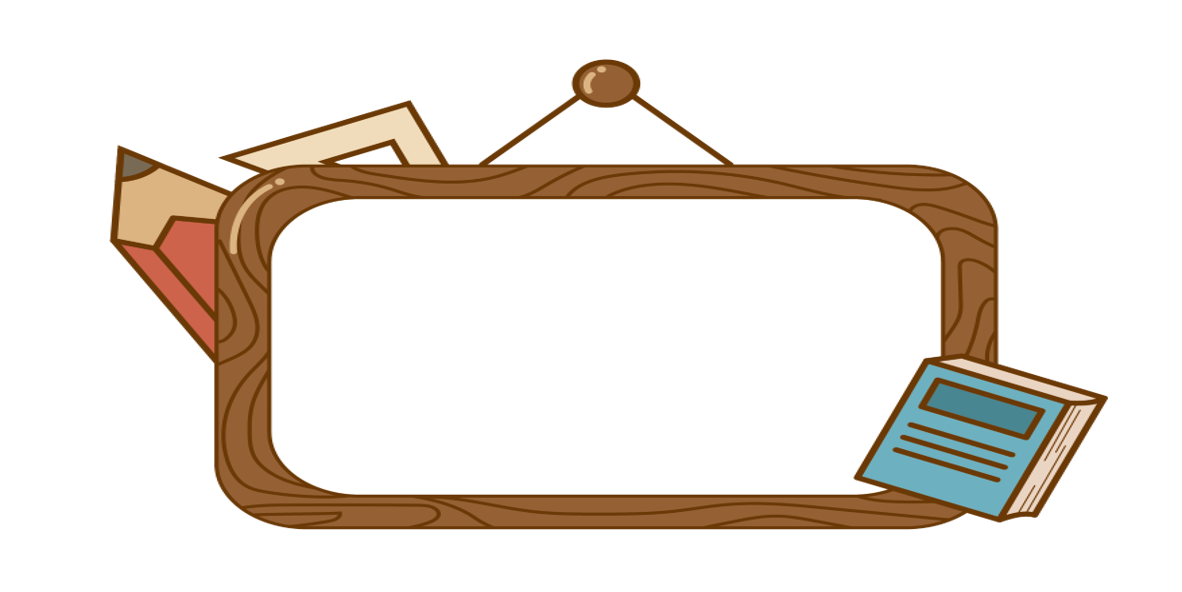 Bài 1 làm VBTTV
Bài 2 làm vở ô li TV
Bài 3 làm SGK
Bài 4 làm vở ô li TV
Bài 5 làm vở ô li TV
Luyện từ và câu
                           Luyện tập về cấu tạo của tiếng
       1/ Phân tích cấu tạo của từng tiếng trong câu tục ngữ dưới đây. Ghi kết quả phân tích  vào bảng theo mẫu sau :
               Khôn ngoan đối đáp người ngoài
         Gà cùng một mẹ chớ hoài đá nhau .
Con hiểu câu tục ngữ trên có ý nghĩa gì?
Khuyên anh chị em trong gia đình đùm bọc, yêu thương, 
giúp đỡ lẫn nhau.
Có bao nhiêu tiếng có đủ các bộ phận?
khôn
ngoan
đối
14 tiếng
đáp
người
ngoài
gà
Tiếng gồm mấy bộ phận?Bộ phận nào có thể thiếu trong một tiếng?
cùng
một
mẹ
chớ
hoài
đá
nhau
2/ Tìm những cặp tiếng bắt vần với nhau
trong câu tục ngữ trên .
Khôn ngoan đối đáp người ngoài
            Gà cùng một mẹ chớ hoài đá nhau .
Tiếng ngoài và hoài có vần oai giống nhau nên chúng bắt vần với nhau
Khôn ngoan đối đáp người ngoài
Gà cùng một mẹ chớ hoài đá nhau.
ngoài - hoài
2/ Tìm những cặp tiếng bắt vần với nhau
trong câu tục ngữ trên .
Khôn ngoan đối đáp người ngoài
            Gà cùng một mẹ chớ hoài đá nhau .
Trăm năm trong cõi người TA               Chữ tài chữ mệnh khéo LÀ ghét nhau                        ( Ta vần với Là - trong thể thơ lục bát ) 

                Nước mà chảy mãi không NGỪNG           Sẽ thành sông lớn muôn TRÙNG xa khơi                Người mà học mãi không THÔI           Sẽ thành hiền triết muôn ĐỜI vẻ vang
3/ Ghi lại từng cặp tiếng bắt vần với nhau trong
khổ thơ sau. So sánh các cặp tiếng ấy xem cặp nào có vần giống nhau hoàn toàn, cặp nào có vần giống  nhau không hoàn toàn :
Chú bé loắt choắtCái xắc xinh xinhCái chân thoăn thoắtCái đầu nghênh nghênh

			Tố Hữu
Lượm				 - Tố Hữu -
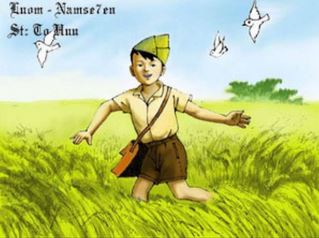 Chú bé loắt choắt
              Cái xắc xinh xinh
              Cái chân thoăn thoắt
              Cái đầu nghênh nghênh
Phân tích cấu tạo tiếng cặp choắt- thoắt và xinh- nghênh.
Theo con cặp vần trên cặp nào là bắt vần hoàn 
toàn, cặp nào là bắt vần không hoàn toàn?
choắt – thoắt  -> bắt vần hoàn toàn vần “oăt”
xinh – nghênh -> bắt vần không hoàn toàn vì chỉ trùng âm “nh” cuối vần.
4/ Qua các bài tập trên, em hiểu thế nào là hai 
 tiếng bắt vần với nhau?
Hai tiếng bắt vần với nhau là hai tiếng có phần 
   vần  giống nhau (giống hoàn toàn hoặc không
   hoàn toàn).
* Vận dụng: Tìm cặp tiếng bắt vần trong câu thơ trích trong bài thơ “Mẹ ốm”	Mọi hôm mẹ thích vui chơiHôm nay mẹ chẳng nói cười được đâu
Chơi – cười
5/ Giải câu đố sau:
út
ú
Bớt đầu thì bé nhất nhàĐầu đuôi bỏ hết hóa ra béo tròn	Để nguyên, mình lại thon thonCùng cậu trò nhỏ lon ton tới trường					(Là chữ gì?)
Trong ba tiếng vừa tìm được, tiếng nào có đầy đủ bộ phận, tiếng nào thiếu bộ phận?
Tiếng bút có cả âm đầu, vần và thanh
Tiếng út, ú khuyết âm đầu nên chỉ có vần và thanh.
bút
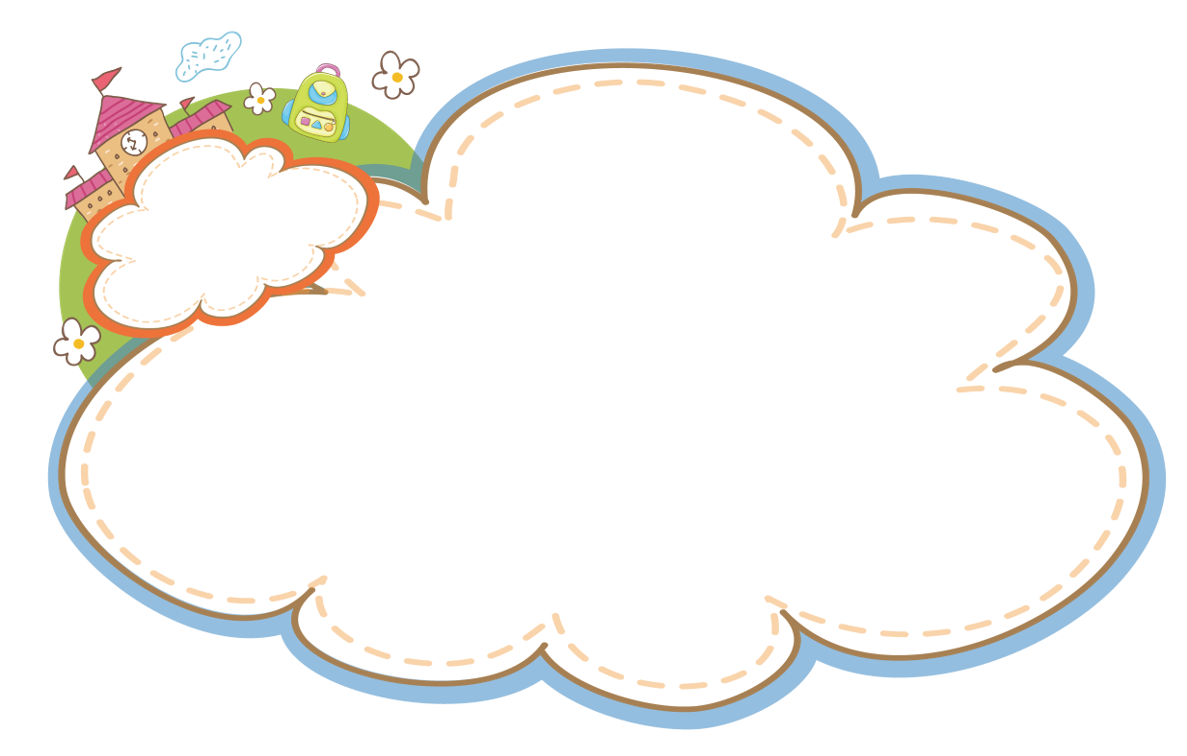 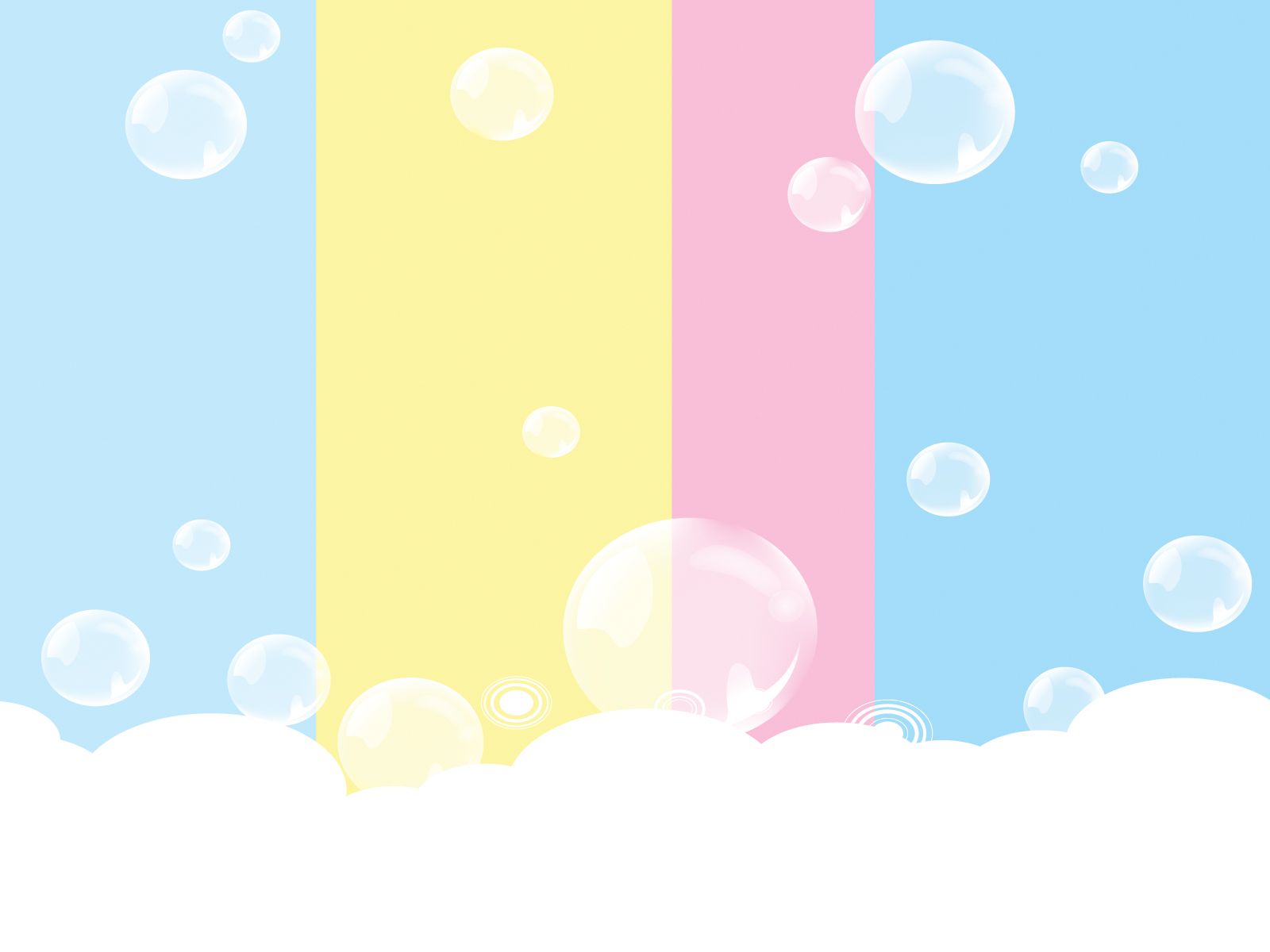 HĐ NỐI TIẾP
Em tập làm thơ
Thử tài làm thơ dựa trên cách bắt vần con vừa học.
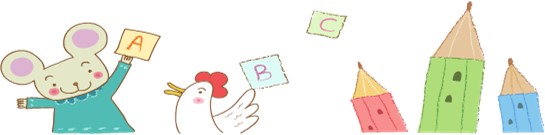 Vận dụng
Tìm cặp tiếng bắt vần trong bài thơ mà con thích. Đó là bắt vần hoàn toàn hay bắt vần không hoàn toàn.
Thử tài làm thơ dựa trên cách bắt vần con vừa học.
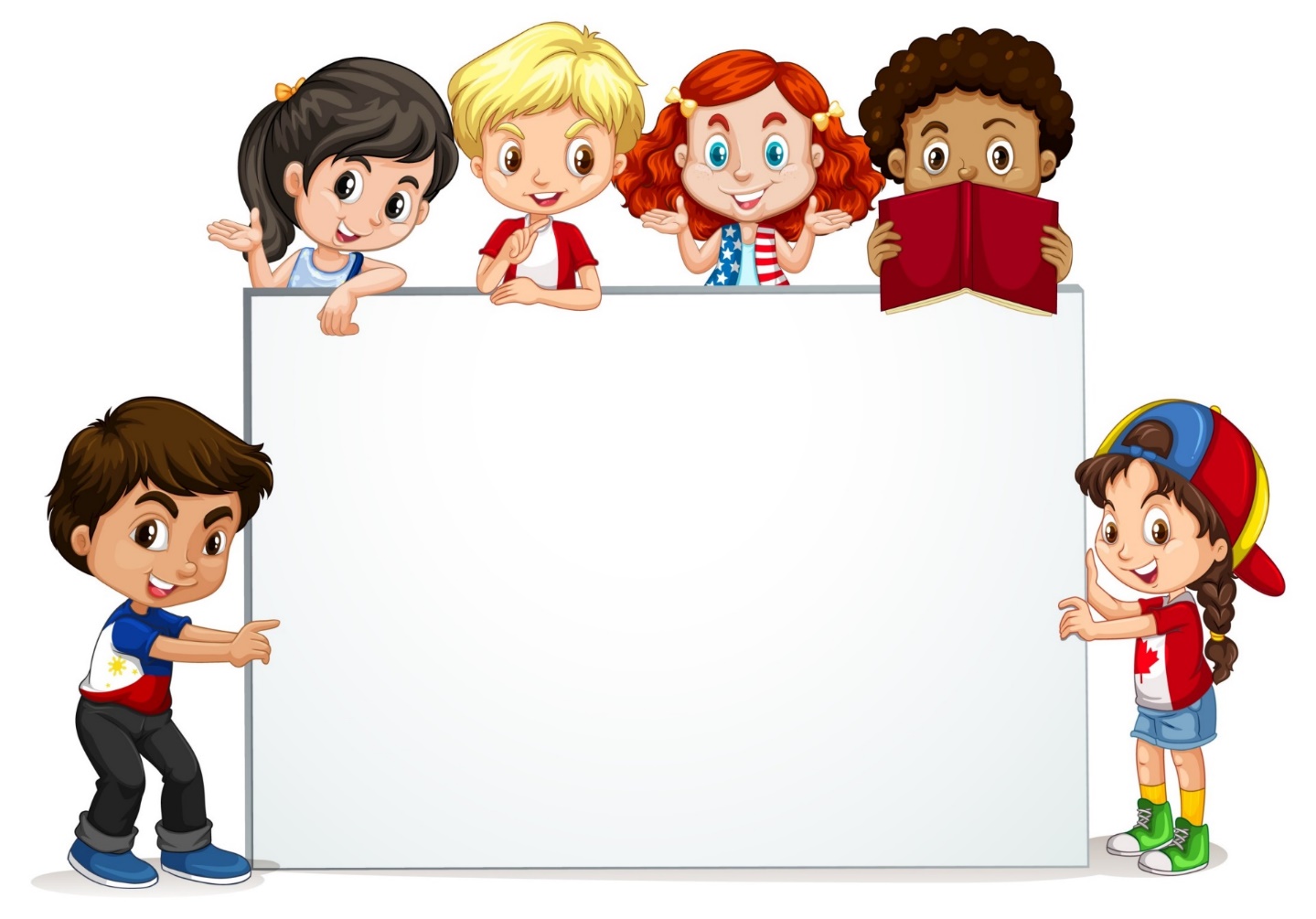 DẶN DÒ
Hoàn thành các bài tập vào vở
Sưu tầm thêm các câu thơ có cách bắt vần.
Chuẩn bị bài LTVC tiếp theo
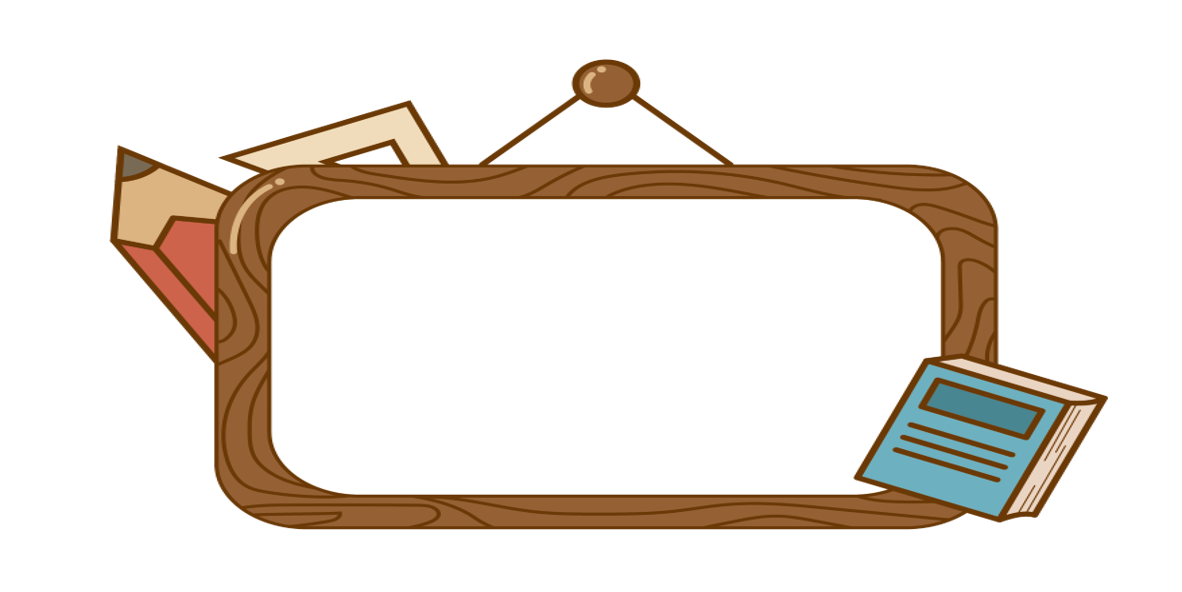 GHI VỞ
Bài 2 Cặp tiếng bắt vần với nhau trong câu tục ngữ là: ngoài-hoài
Bài 4 
Hai tiếng bắt vần với nhau là hai tiếng có phần 
vần  giống nhau (giống hoàn toàn hoặc không
 hoàn toàn).
Bài 5. Là chữ: út-ú-bút
Trân trọng cảm ơn các cô giáo và các con !
THẢO LUẬN NHÓM
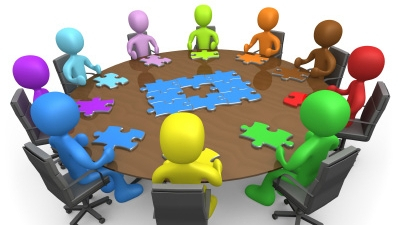